QUIZ PEDAGOGIQUE       élaboré par le CNO permettant une       autoévaluation des MK et savoir si :
leur exercice en cabinet est adapté à l’exercice de la masso-kinésithérapie,
les moyens techniques suffisants mis en œuvre permettent l’établissement d’un diagnostic et la réalisation de soins consciencieux et conformes aux données acquises de la science,
la confidentialité de l’activité thérapeutique est garantie,
la sécurité des personnes prises en charge est assurée,
et l’hygiène est respectée
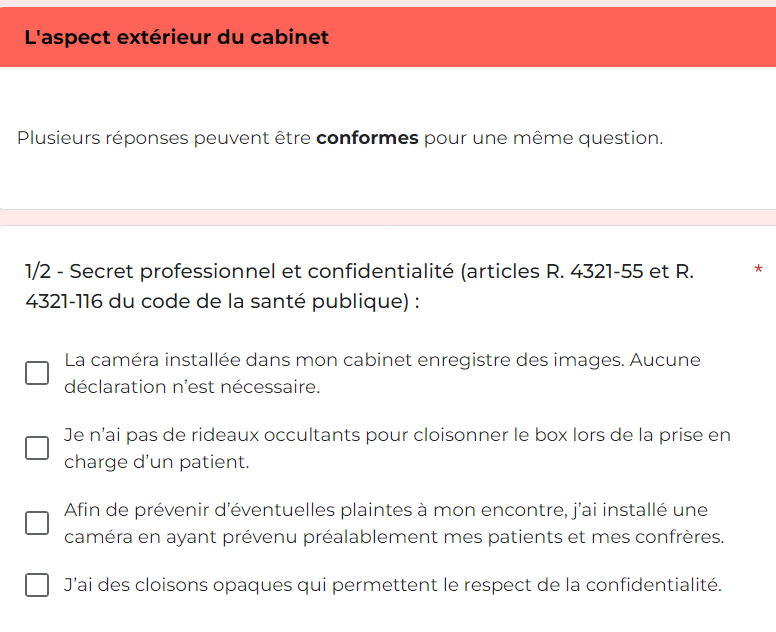 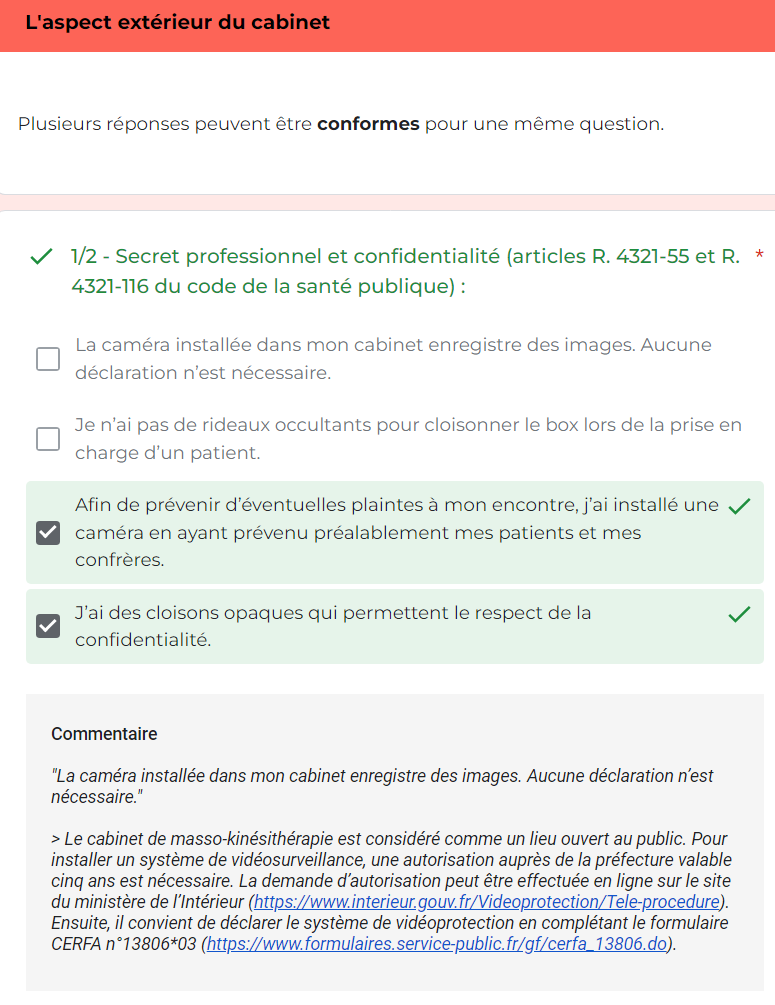 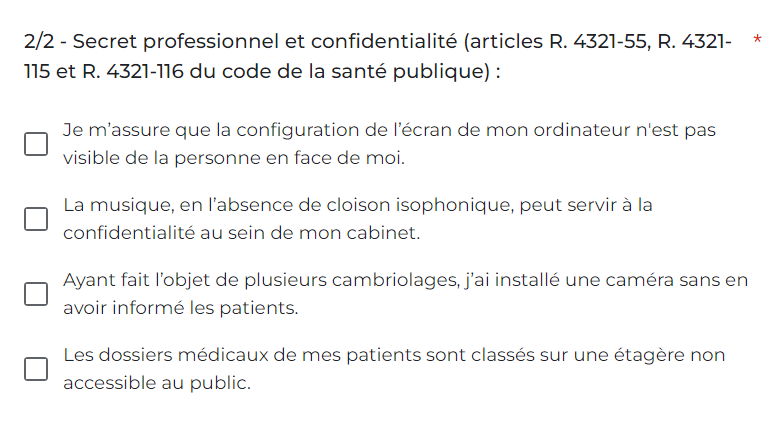 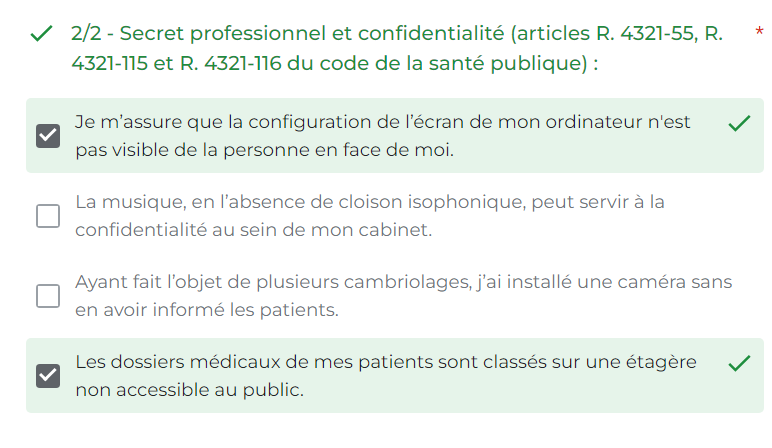 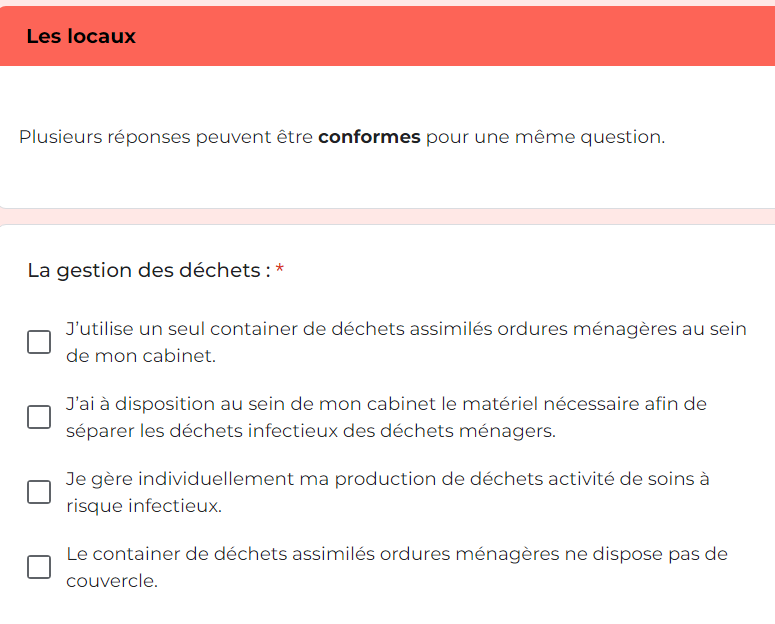 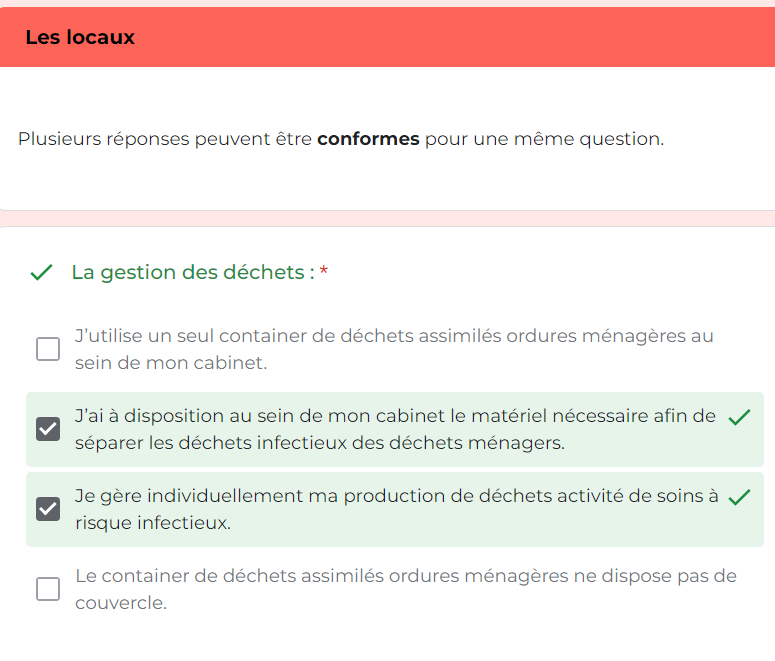 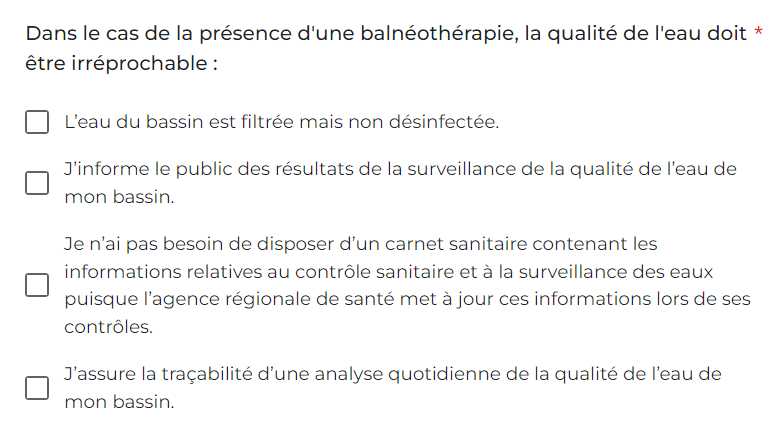 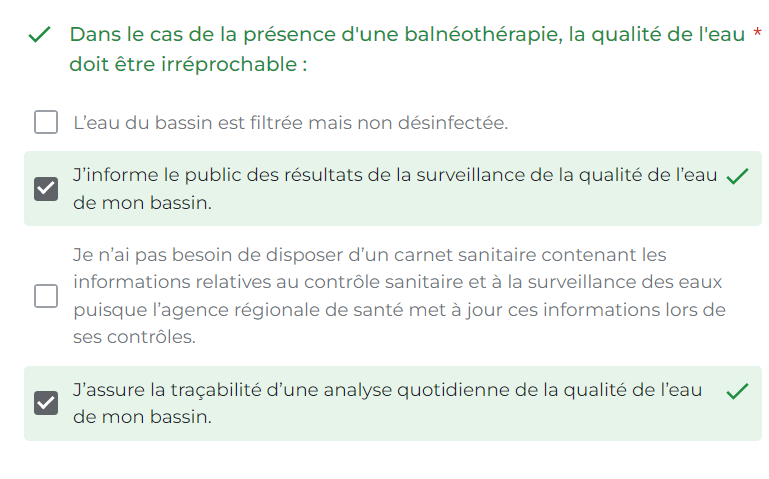 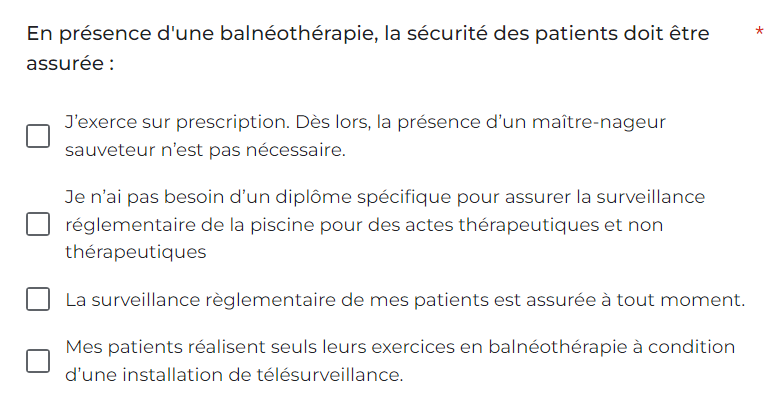 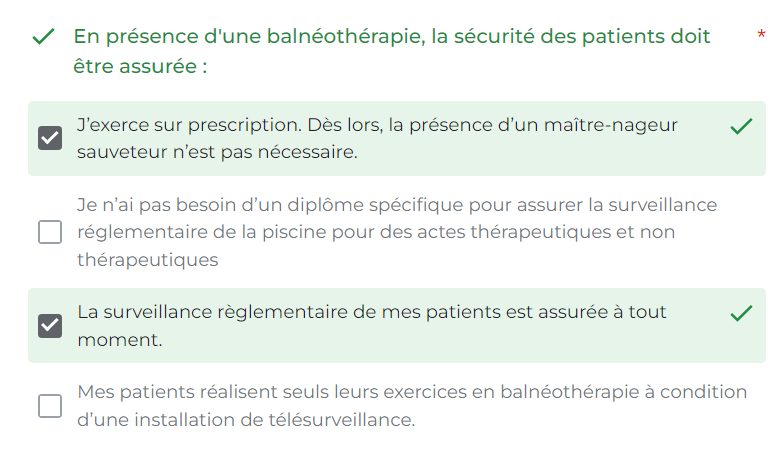 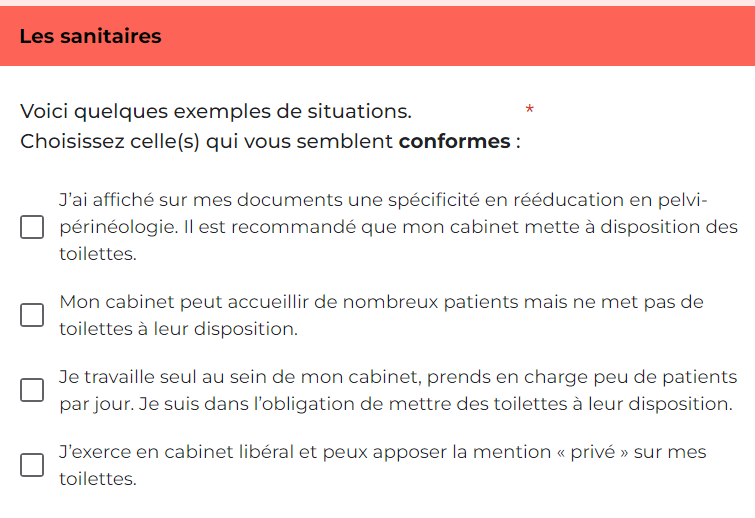 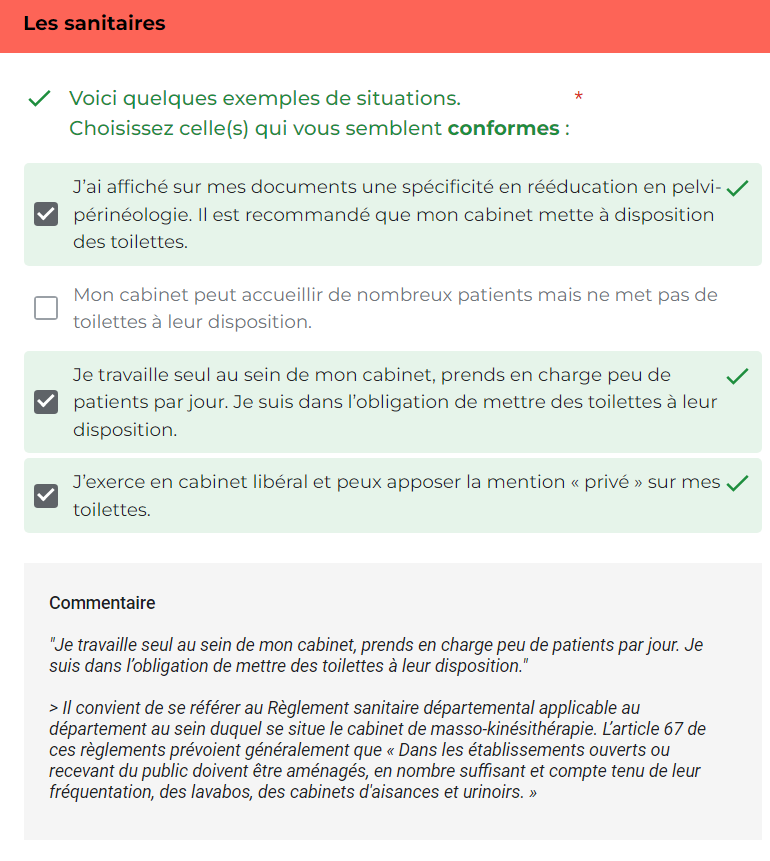 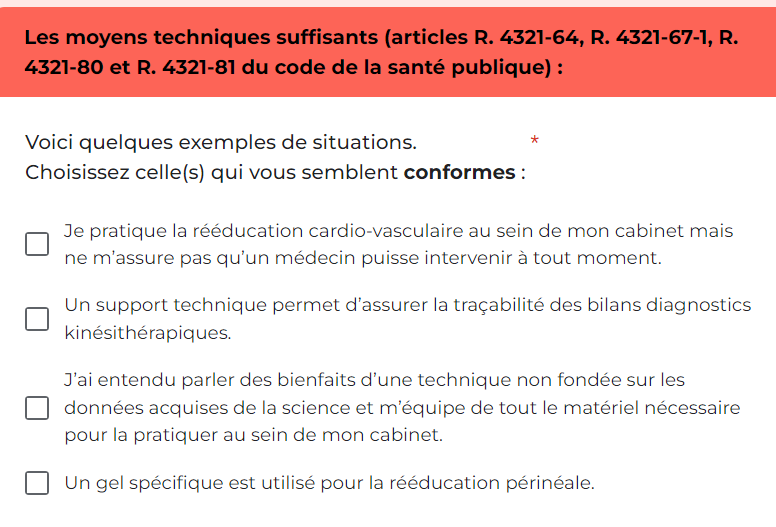 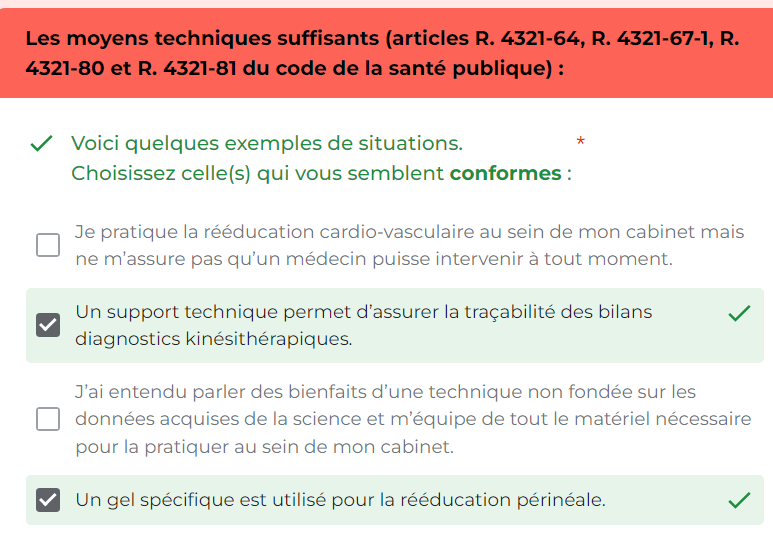 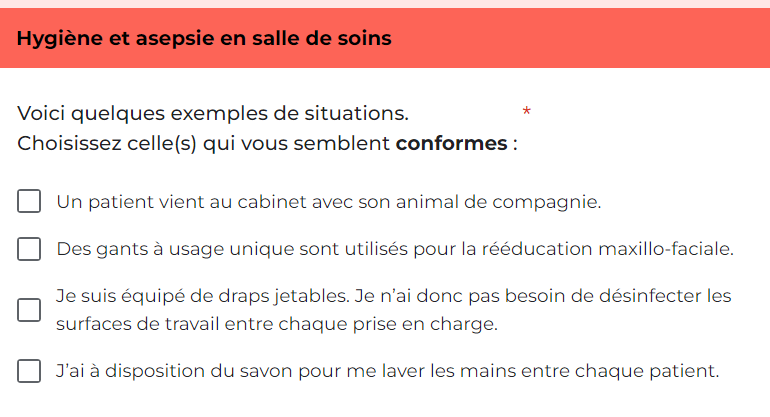 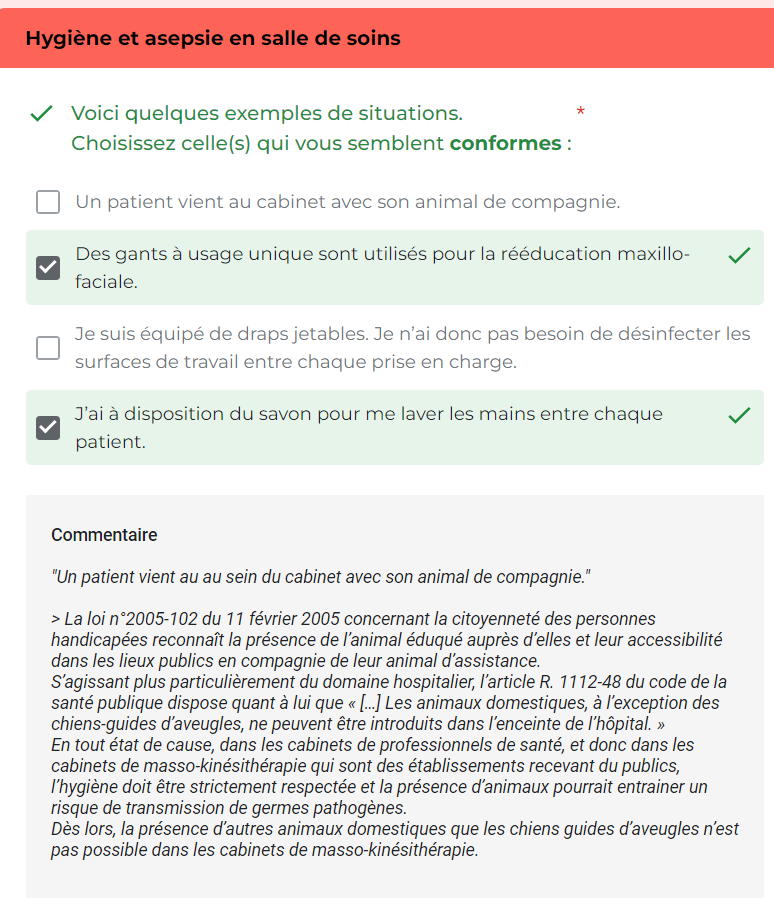 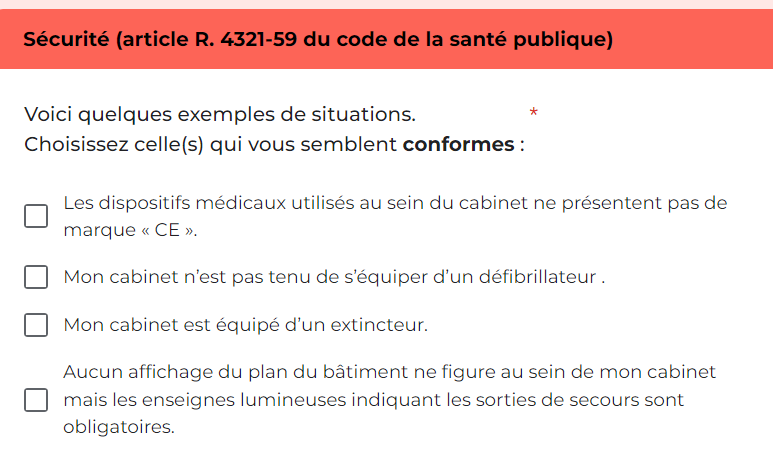 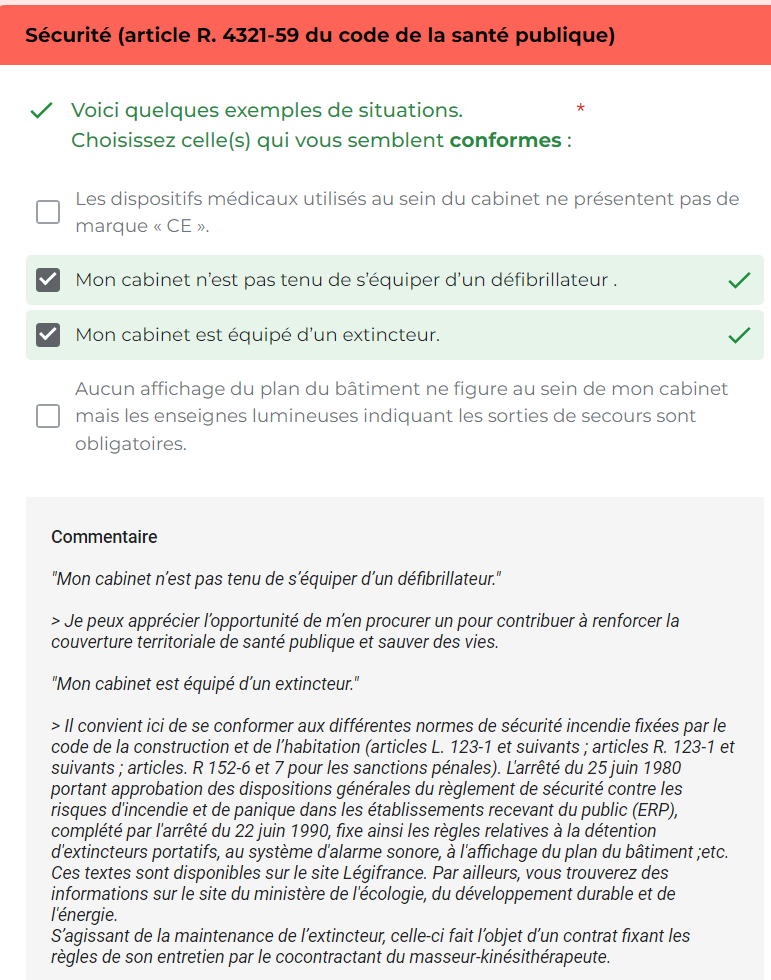 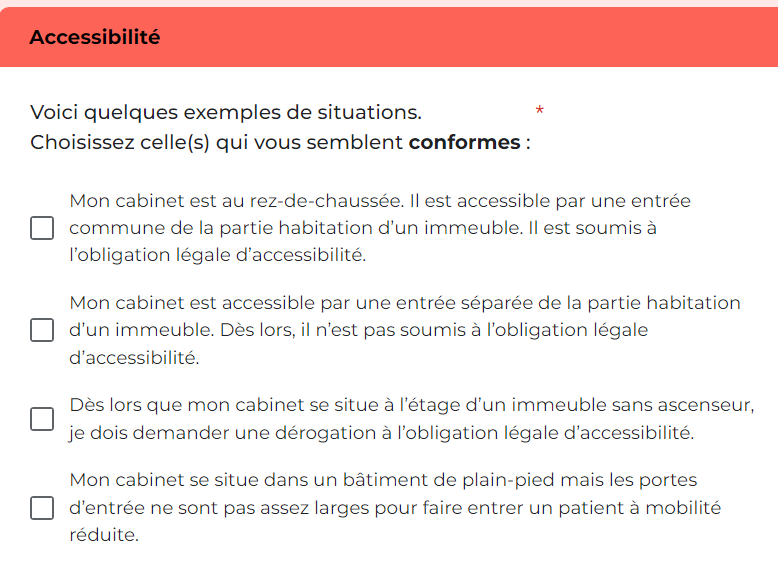 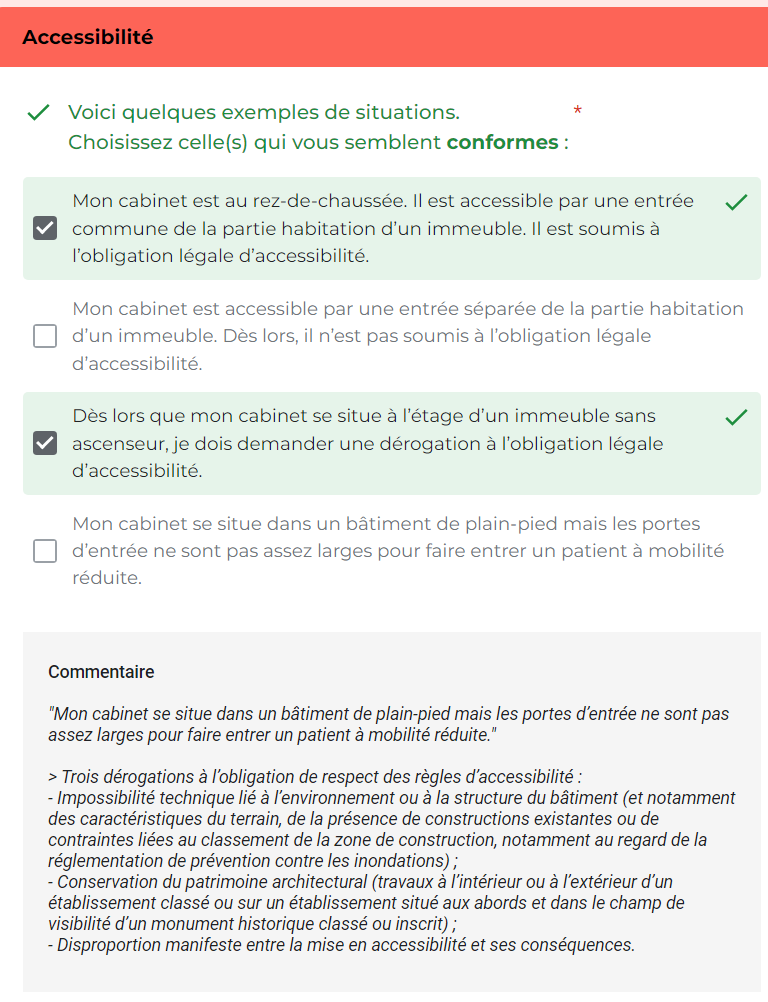 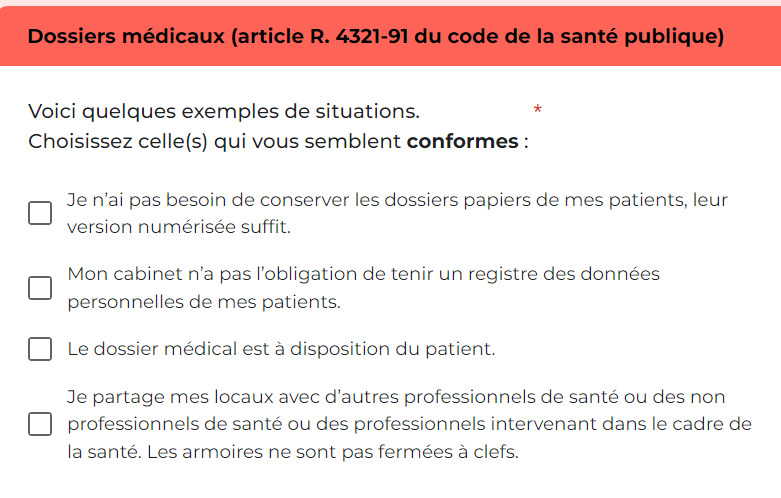 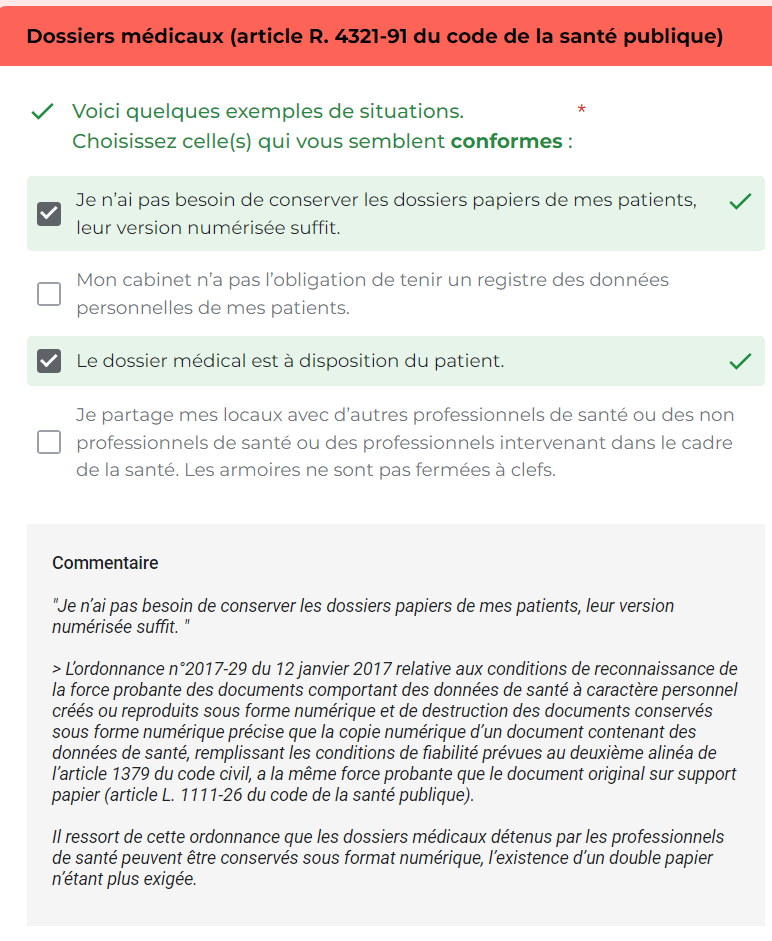 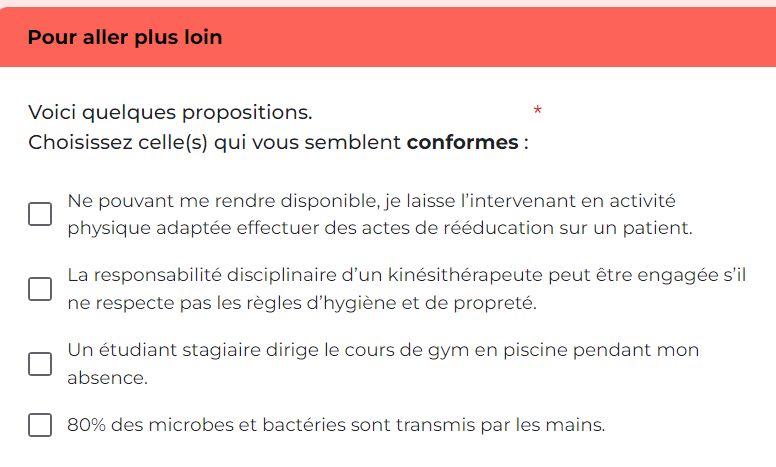 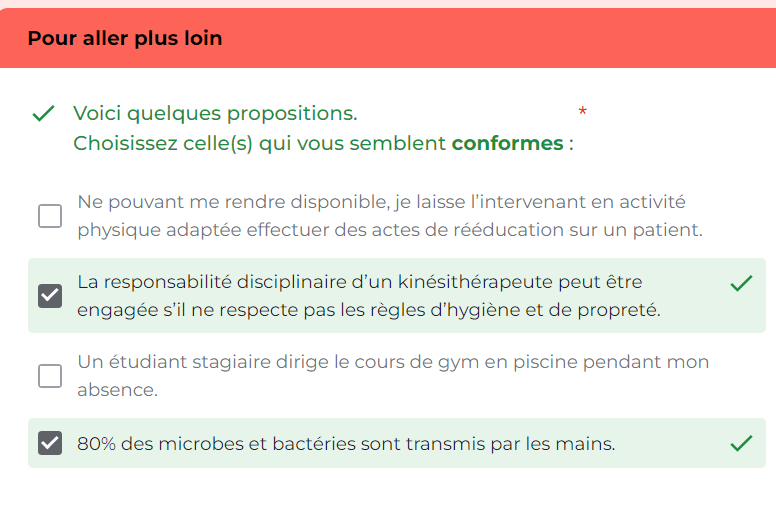